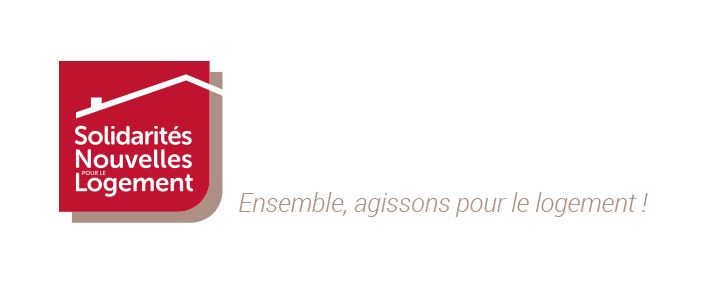 Titre : formation des bénévoles
Sous-titre : accompagner
Sous-titre : prospection des logements
Sous-titre : collecte de fonds
Date :
Titre
Corps de texte
Corps de texte
Corps de texte

Titre
Corps de texte
Corps de texte
Corps de texte
Solidarités Nouvelles pour le Logement
Corps de texte
Corps de texte
Corps de texte
Présentation
Solidarités Nouvelles pour le Logement
Corps de texte
Corps de texte
Corps de texte

Titre
Corps de texte
Corps de texte
Corps de texte
Titre
Titre
Corps de texte
Corps de texte
Corps de texte
Titre
Titre
Corps de texte
Corps de texte
Corps de texte

Titre
Corps de texte
Corps de texte
Corps de texte
Merci de votre attention !